Figure 1 Kaplan–Meier analysis of persistence to rivaroxaban treatment for all patients (A) and for all patients who ...
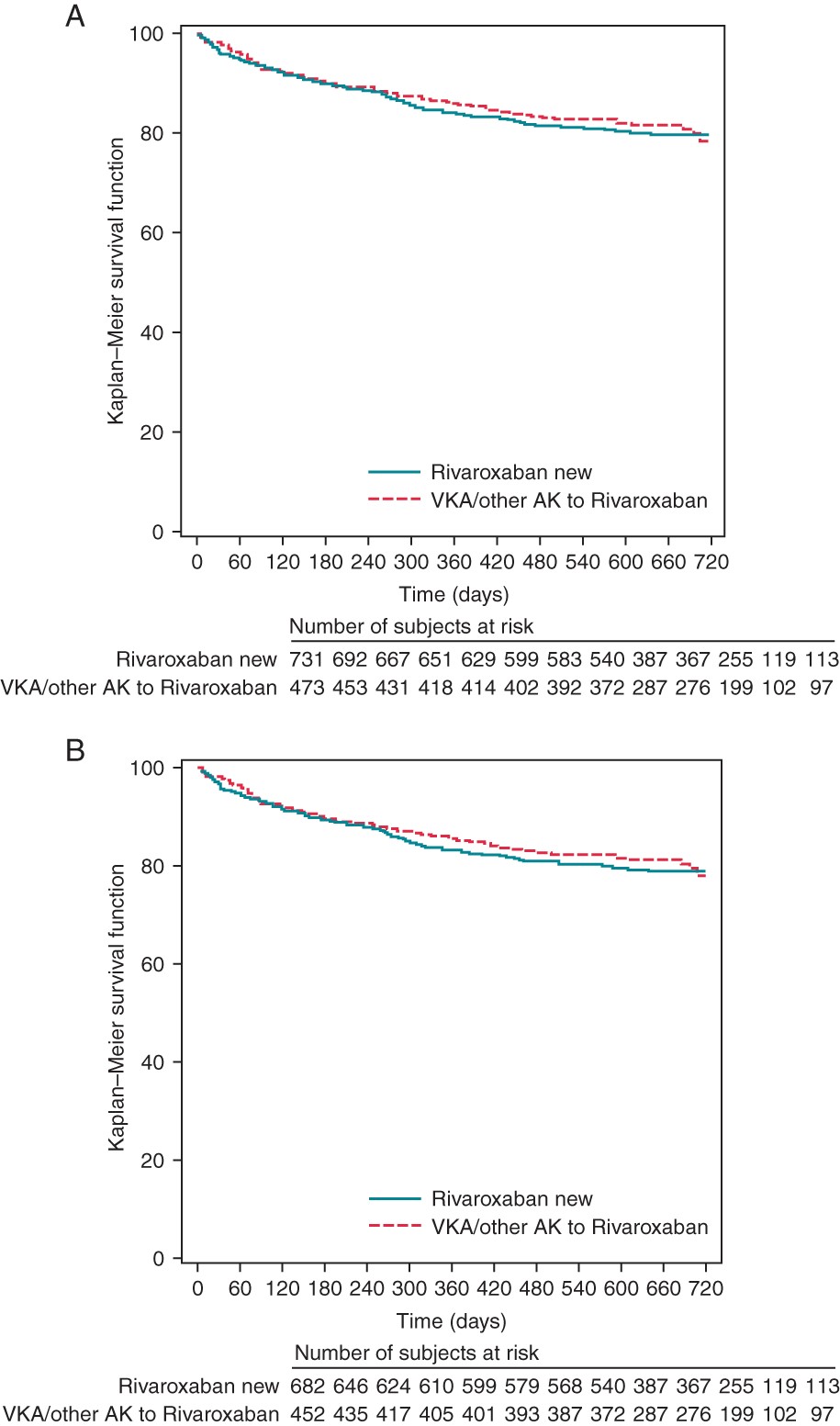 Europace, Volume 18, Issue 1, January 2016, Pages 156–158, https://doi.org/10.1093/europace/euv286
The content of this slide may be subject to copyright: please see the slide notes for details.
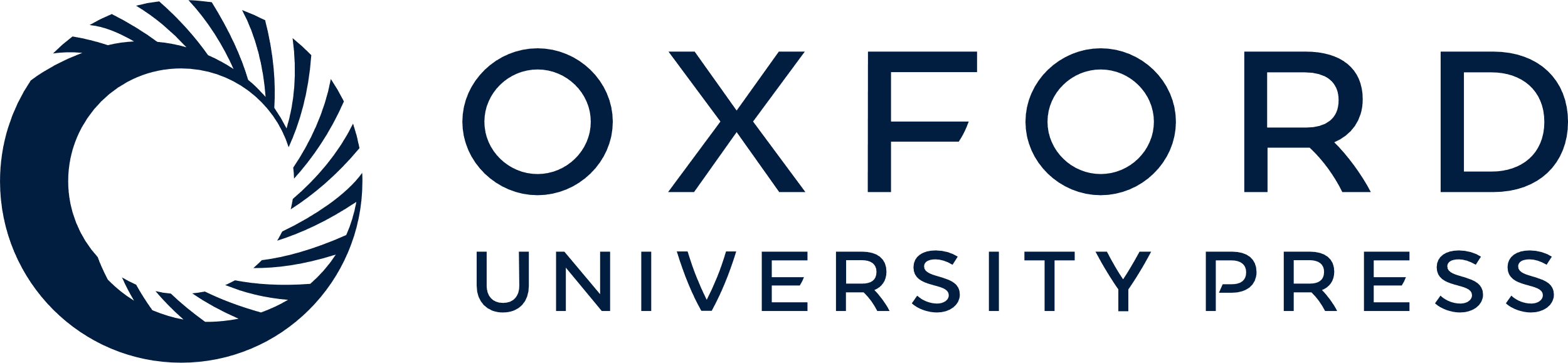 [Speaker Notes: Figure 1 Kaplan–Meier analysis of persistence to rivaroxaban treatment for all patients (A) and for all patients who were observed for at least 12 months (B), according to VKA pre-treatment.


Unless provided in the caption above, the following copyright applies to the content of this slide: Published on behalf of the European Society of Cardiology. All rights reserved. © The Author 2015. For permissions please email: journals.permissions@oup.com]